SELF-FINANCING INTERNATIONAL Student Guide 
2019/20
Upon your arrival to Pécs…
Semester Activation and Registration
Where?
Semester activation: Online in Neptun
Registration: at your study programme’s REGISTRAR’S OFFICE
Take the folloving documents with you:
Passport
Photo
Sign the matriculation sheet and thereby officially activate your student status at the University of Pécs.

Why?
Because without active student status you will not be able to start your studies and your life here in Pécs
You will need to request 3 copies of STUDENT STATUS CERTIFICATE  for:
Residence permit from the Immigration Office 
Student Card from the Government Office
Library Registration

SEMESTER PASSIVATION: 
At the beginning of the following semesters you can turn the current semester ”passive” – if you are not able to continue your studies because of an unexpected event. 
You have the possibility to have two consecutive passive semesters, but after that you must return and continue your studies as an ”active” student at the University of Pécs! 
If you fail to do so, you will loose your student status for good!

Please, also keep in mind: if your current semester is not active you are not entitled to any of your SH allowances and you must leave Hungary too in that semester!
Immigration Office (IO)

All non-EU citizens must check in at the IO within 30 days after their arrival to Hungary. 
Book an appointment and ask your mentor to take you to the Immigration and Asylum Office: http://www.bmbah.hu/index.php?lang=en (Please use Google Chrome or Mozilla Firefox for better visualization).Address: Csend utca 3. Pécs 7623
Please take the following documents with you:
1.) Valid passport / national ID 
2.) One passport-size photo
3.) Datasheet from their website (”Residence Permit for the Purpose of Studies” – filled out)
4.) Student status certificate (from Registrar’s Office) 
5.) Lease agreement + a copy of ownership certificate from landlord
Opening hours:
Monday: 8:00-18:00 
Tuesday: 8:00-16:00
Wednesday: CLOSED
Thursday: 8:00-16:00
Friday: 7:00-11:30
PLEASE, ALWAYS KEEP UP WITH THEIR DEADLINES and whenever you move to a new flat report your new address to the Immigrations office within 3 days.
Medical Assistance

General Practitioner of the University of Pécs: 
	Dr. Ildikó RADVÁNYI
	Nyár utca 8. Pécs-7624
	+36 72 507 520
Opening hours: Monday: 8:30 – 11:30, 12:00 – 15:00, Tuesday - Wednesday - Thursday: 8:30 – 15:00, Friday: 8:00 – 12:00, 13:00 – 14:00
Only within opening hours. One meeting with the doctor costs HUF 2500). If necessary the GP may redirect you to a specialist for special treatment. Prescribed medicines can be bought at any pharmacies/drug stores with the prescription from the doctor.

EMERGENCY and outside the GP’s opening hours 
Where? At Department of Emergency Medicine, Janus Pannonius Clinical Block: Ifjúság út 13. Pécs-7624
Opening hours: weekdays 15:00-19:00 Saturdays, Sundays and on holidays: 0-24

DENTAL ISSUES
Where? At Medical Center Veress Endre utca 2. Pécs-7633 (’Egyesített Egészségügyi Intézmények, III. sz. Rendelőintézet’). On weekdays! Ask your Hungarian buddy and find out which dental district you belong to, then visit your designated dentist. Or visit the following website (in Hungarian): http://www.pecs.hu/tartalmak/Vegyes_fogaszati_korzetek_elerhetosege
On Weekends and holidays 7:00-17:00: Department of Dentistry, Oral and Maxillofacial Surgery: Dischka Győző utca 5. Pécs 7621

If you are in an emergency situation call one of these numbers below!
General emergency number: 112
Ambulance and emergency medical services: 104, Police: 107, Fire Department, rescue services, civil protection: 105
Application for Student Card

WHERE?
	APPLICATION: GOVERNMENT OFFICE
	Address: Szántó Kovács János utca 1. Pécs-7633 or Kossuth Lajos square 1. Pécs-7622.
	Opening hours: Mon: 7:00-17:00, Tue: 8:00-12:00, Wed: 8:00-16:00, Thu: 8:00-18:00, Fri:8:00-13:30 
	PICKING UP: 
(If you are studying at the Faculty of Law, Medicine, Pharmacy, Humanities or Business)
1. temporary student card 2 days later, valid for 60 days only! At the CENTRAL REGISTRAR’S OFFICE: 	Address: Building Z, lower ground floor, 1-3. Dohány utca Pécs 7622
	Opening hours: Monday – Thursday: 9:00-15:00, Friday: 9:00-17:00 ) 
2. permanent student card, 4 weeks later at the CENTRAL REGISTRAR’S OFFICE
Valid with semester sticker, it has to be renewed in each semester!
What to do?
take your PASSPORT and STUDENT STATUS CERTIFICATE with you!
Application form: provide your personal data exactly as it is written in your passport! 
you will receive a paper there, please make sure that your data on the paper matches exactly with your data in  Neptun (if your data is different in the system, please visit the Registrar’s Office at your faculty and ask them to update your personal data)! Fill in the ‘NEK’ number from this document to NEPTUN.
Renting a Flat in Pécs

Prices range between HUF 80,000 - 160,000 (+ utilities)  for a furnished flat with central heating for one or two persons that is fairly near to the city centre and/or faculties of the University
There are numerous private companies in town, one of them is Student Housing which offer free apartment-finding service for students. They have the largest database of apartments for rent in Pécs. 
They offer: houses, apartments and flats for rent, roommate search
They make appointments with the landlords and they take you out by car to view apartments, provide you a rental contract, etc.
Apartment listings can be viewed at 
http://www.studenthousing.hu/fooldal&lang=en 

Student Housing: 
Address: Faculty of Medicine, Szigeti út 12. Pécs-7624Phone: +36 30 / 215-5513, +36 30/300-4101 +36 72/536 227
E-mail: studenthousing@aok.pte.hu, Web: www.studenthousing.hu, Facebook: StudentHousing

Choose your favourite apartments on their website, write them an email and leave the rest to them!
You are not alone!Student counselling, legal aid clinic and cultural sensitivity programmes at the university of pécs – free of charge!
Student Counselling 

UP’s professional, discreet and responsive psychological support for everyday life!
Contact:
Website: www.counselling.pte.hu  
+36 80 505 390
Legal Aid Clinic
Our university’s brand new, free service offers help to know your way around in the labyrinth of legal issues.
Contact us whenever you have housing, residence, consumer or civil law related problems.

Contact:
Website: www.legalclinic.hu
Facebook: Campus Legal Aid Clinic
Address: Floor 2. Dohány utca 1-3. Pécs-7622
E-mail: jogklinika@ajk.pte.hu
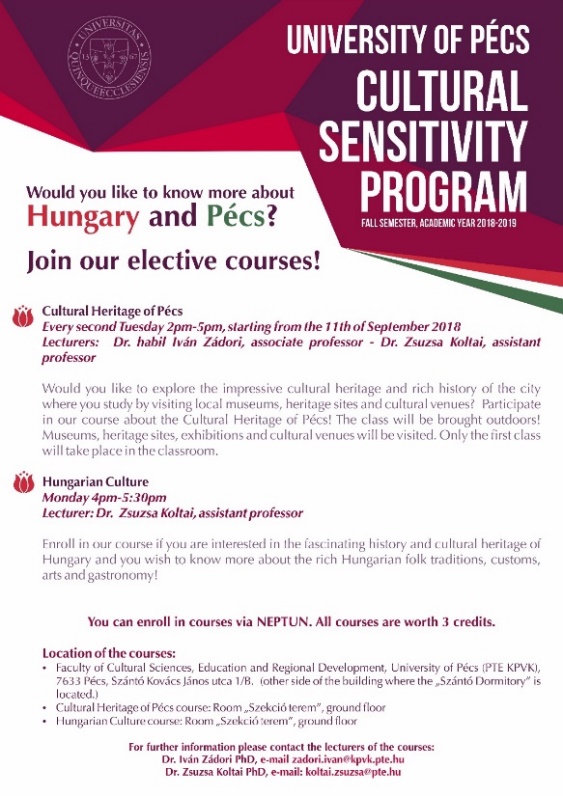 Do not forget, your student MENTOR is always there for you!
Who To Turn To?
SH Scholarship-related issues 		 	SH Office(contract, monthly payment issues, transferring, extension)
Academic matters (study related issues) 	Your Faculty’s Registrar’s Office
Health insurance (TAJ) card 			 	Central Registrar’s Office
Application for student card			 	Government Office(for the first time only)
Student card re-validation 			 	Central Registrar’s Office
(every semester)
Medical issues 					 	UP’s general practitioner 									(Dr. Ildikó RADVÁNYI) OR Hospital
Accommodation issues					Your dormitory or private agencies
Everyday issues or any of the above		Your student mentor